LOGO
Free PPT Templates
Insert the Subtitle of Your Presentation
Report ：freeppt7.com   Time：20XX.XX
延迟符
行业PPT模板http://www.1ppt.com/hangye/
CONTENTS
Add title text
Add title text
04
03
02
01
Product Operation
Project Introduction
Add title text
Add title text
Return on Investment
Market Analysis
01
Add title text
Project Introduction
Add title text
Add title text here
Click here to add text content, such as keywords, some brief introductions, etc.
Add title text here
Click here to add text content, such as keywords, some brief introductions, etc.
Add title text
27%
35%
46%
89%
Add title text here
Add title text here
Click here to add text content, such as keywords, some brief introductions, etc.
Click here to add text content, such as keywords, some brief introductions, etc.
Add title text here
Add title text here
Click here to add text content, such as keywords, some brief introductions, etc.
Click here to add text content, such as keywords, some brief introductions, etc.
Add title text
Add title text here
Add title text here
Click here to add text content, such as keywords, some brief introductions, etc.
Click here to add text content, such as keywords, some brief introductions, etc.
Add title text here
Add title text here
Click here to add text content, such as keywords, some brief introductions, etc.
Click here to add text content, such as keywords, some brief introductions, etc.
Add title text
Add title text here
Add title text here
Click here to add text content, such as keywords, some brief introductions, etc.
Click here to add text content, such as keywords, some brief introductions, etc.
Add title text here
Add title text here
Click here to add text content, such as keywords, some brief introductions, etc.
Click here to add text content, such as keywords, some brief introductions, etc.
Add title text
Add text here
Add text here
Add text here
05
04
Add text here
03
Add text here
02
01
Click here to add text content, such as keywords, some brief introductions, etc.
Add title text
Add title text here
Add title text here
Click here to add text content, such as keywords, some brief introductions, etc.
Click here to add text content, such as keywords, some brief introductions, etc.
Add title text here
Add title text here
Click here to add text content, such as keywords, some brief introductions, etc.
Click here to add text content, such as keywords, some brief introductions, etc.
Add title text
190
920
Add title text here
Add title text here
Click here to add text content, such as keywords, some brief introductions, etc.
Click here to add text content, such as keywords, some brief introductions, etc.
keywords
780
550
Add title text here
Add title text here
Click here to add text content, such as keywords, some brief introductions, etc.
Click here to add text content, such as keywords, some brief introductions, etc.
02
Add title text
Product Operation
Add title text
Add title text here
Add title text here
Click here to add text content, such as keywords, some brief introductions, etc.
Click here to add text content, such as keywords, some brief introductions, etc.
Add title text here
Add title text here
Add title text here
Click here to add text content, such as keywords, some brief introductions, etc.
Click here to add text content, such as keywords, some brief introductions, etc.
Click here to add text content, such as keywords, some brief introductions, etc.
Add title text
Click here to add text content, such as keywords, some brief introductions, etc.
Click here to add text content, such as keywords, some brief introductions, etc.
03
04
Click here to add text content, such as keywords, some brief introductions, etc.
02
05
Click here to add text content, such as keywords, some brief introductions, etc.
Click here to add text content, such as keywords, some brief introductions, etc.
06
01
Click here to add text content, such as keywords, some brief introductions, etc.
Add title text
18.2%
17.62%
16.1%
16.25%
14.22%
20XX
20XX
20XX
20XX
20XX
Add title text here
Click here to add text content, such as keywords, some brief introductions, etc.
Add title text
30%
Add text here
20%
Add text here
10%
Add text here
40%
Add text here
Click here to add text content, such as keywords, some brief introductions, etc.
50%
Add text here
Click here to add text content, such as keywords, some brief introductions, etc.
Click here to add text content, such as keywords, some brief introductions, etc.
Add title text
Add title text here
Add title text here
Add title text here
Add title text here
Click here to add text content, such as keywords, some brief introductions, etc.
Click here to add text content, such as keywords, some brief introductions, etc.
Click here to add text content, such as keywords, some brief introductions, etc.
Click here to add text content, such as keywords, some brief introductions, etc.
Add title text
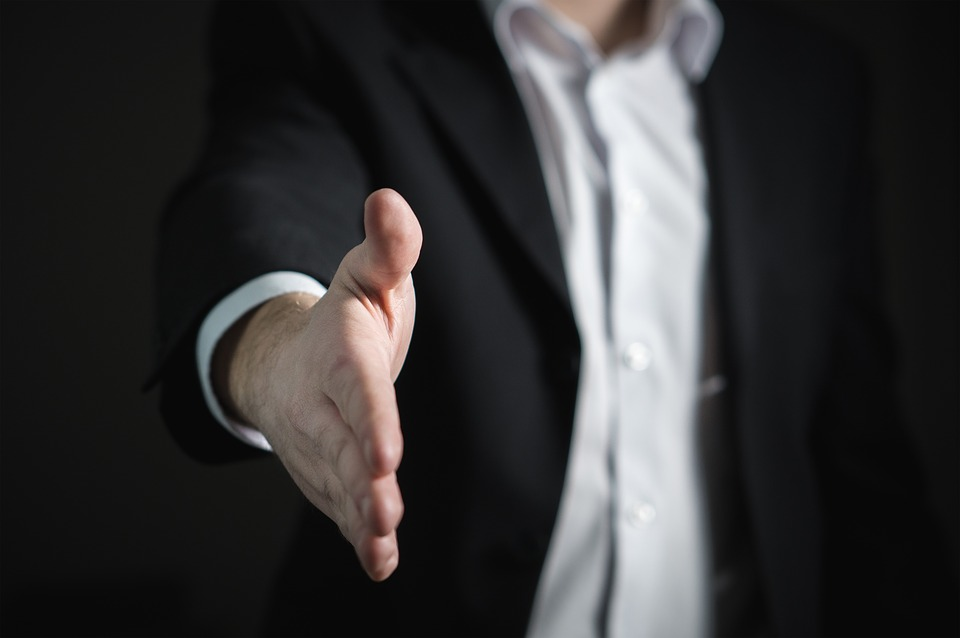 YOUR TITLE
Click here to add text content, such as keywords, some brief introductions, etc.
03
Add title text
Market Analysis
Add title text
Add title text here
Add title text here
Click here to add text content, such as keywords, some brief introductions, etc.
Click here to add text content, such as keywords, some brief introductions, etc.
Add title text here
Add title text here
Click here to add text content, such as keywords, some brief introductions, etc.
Click here to add text content, such as keywords, some brief introductions, etc.
Add title text
Click here to add text content, such as keywords, some brief introductions, etc.
Add title text
Click here to add text content, such as keywords, some brief introductions, etc.
Click here to add text content, such as keywords, some brief introductions, etc.
Add title text
Click here to add text content, such as keywords, some brief introductions, etc.
Add title text here
Click here to add text content, such as keywords, some brief introductions, etc.
Click here to add text content, such as keywords, some brief introductions, etc.Click here to add text content, such as keywords, some brief introductions, etc.
Click here to add text content, such as keywords, some brief introductions, etc.
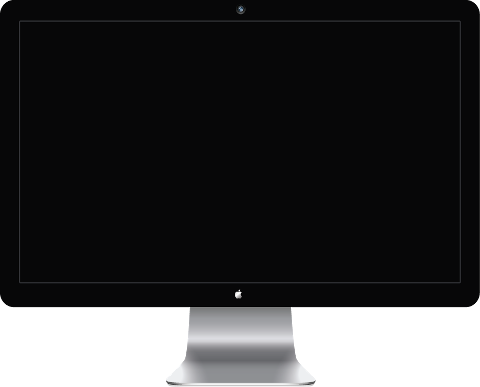 Add title text
Click here to add content, content to match the title.
Click here to add content, content to match the title.
Click here to add content, content to match the title.
Click here to add content, content to match the title.
Click here to add content, content to match the title.
Click here to add content, content to match the title.
Add title text
Click here to add text content, such as keywords, some brief introductions, etc.
Click here to add text content, such as keywords, some brief introductions, etc.
Click here to add text content, such as keywords, some brief introductions, etc.
20XX
20XX
20XX
20XX
20XX
Click here to add text content, such as keywords, some brief introductions, etc.
Click here to add text content, such as keywords, some brief introductions, etc.
Add title text
Add title text here
Click here to add text content, such as keywords, some brief introductions, etc.Click here to add text content, such as keywords, some brief introductions, etc.
Add title text here
Add title text here
Add title text here
300
400
500
600
Add title text here
04
Add title text
Return on Investment
Add title text
83%
Click here to add text content, such as keywords, some brief introductions, etc.
Click here to add text content, such as keywords, some brief introductions, etc.
Add title text
Add title text
20XX
20XX
20XX
20XX
Add title text
Add title text
Add title text
Add title text
Click here to add text content, such as keywords, some brief introductions, etc.
Click here to add text content, such as keywords, some brief introductions, etc.
Click here to add text content, such as keywords, some brief introductions, etc.
Click here to add text content, such as keywords, some brief introductions, etc.
Add title text
01
03
05
Click here to add content, content to match the title.
Click here to add content, content to match the title.
Click here to add content, content to match the title.
Click here to add content, content to match the title.
Click here to add content, content to match the title.
04
02
Add title text
Add title text here
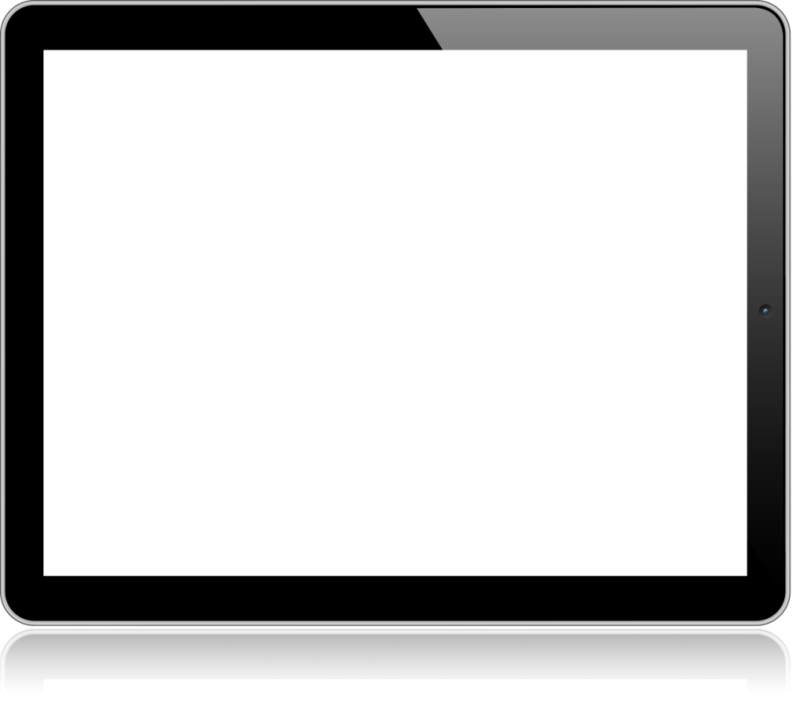 Click here to add text content, such as keywords, some brief introductions, etc.
Add title text here
Click here to add text content, such as keywords, some brief introductions, etc.
Add title text here
Click here to add text content, such as keywords, some brief introductions, etc.
Add title text
32%
53%
11%
74%
Add title text here
Add title text here
Add title text here
Add title text here
Click here to add text content, such as keywords, some brief introductions, etc.
Click here to add text content, such as keywords, some brief introductions, etc.
Click here to add text content, such as keywords, some brief introductions, etc.
Click here to add text content, such as keywords, some brief introductions, etc.
Add title text
Add title text here
Add title text here
Click here to add text content, such as keywords, some brief introductions, etc.
Click here to add text content, such as keywords, some brief introductions, etc.
Add title text
Add title text
Add title text
Add title text here
Add title text here
TEXT
Click here to add text content, such as keywords, some brief introductions, etc.
Click here to add text content, such as keywords, some brief introductions, etc.
1
3
4
2
Add title text here
Add title text here
Click here to add text content, such as keywords, some brief introductions, etc.
Click here to add text content, such as keywords, some brief introductions, etc.
LOGO
THANKS
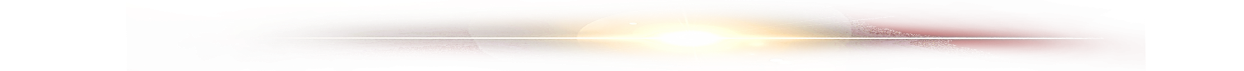 Report ：freeppt7.com   Time：20XX.XX
延迟符